College and Career Readiness
What does it mean to be College and Career Ready?
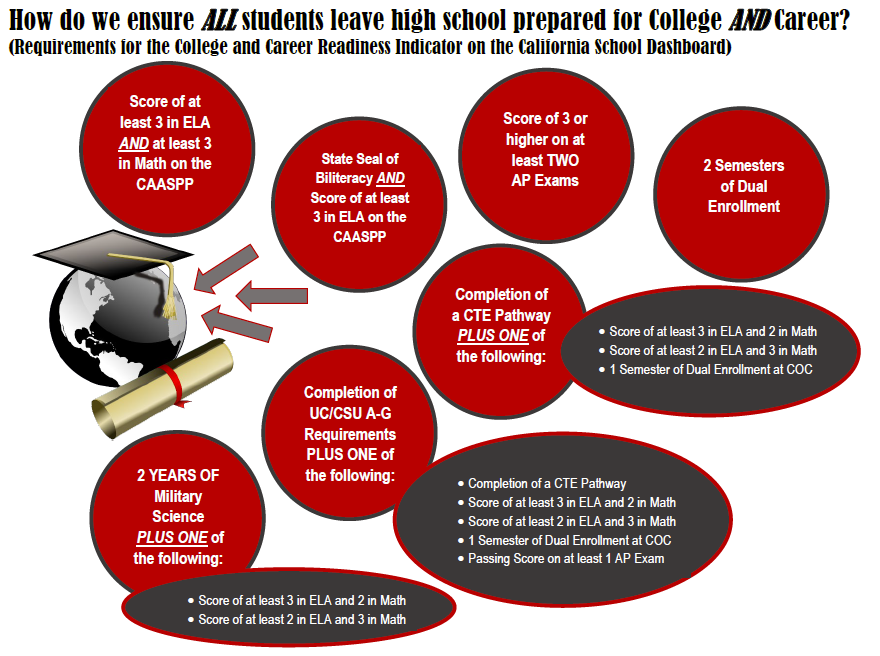 [Speaker Notes: Fayanne - 3 minutes
Need to update this to include Seal of Biliteracy and Leadership/Military Science]
Why is College and Career Readiness important?
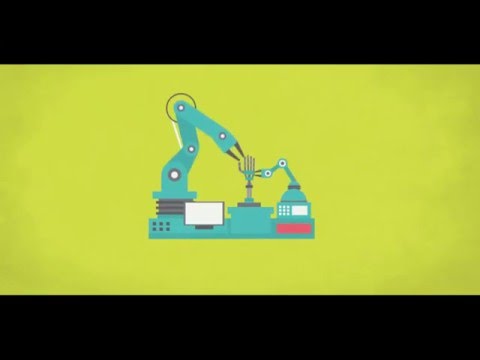 [Speaker Notes: Cut at 2:35]
Why is College and Career Readiness important?
Number of colleges & universities more than doubled between 
1950 and 2014
Post secondary programs of study quintupled between 1985 and 2010
Number of occupations tripled between 
1950 and 2010
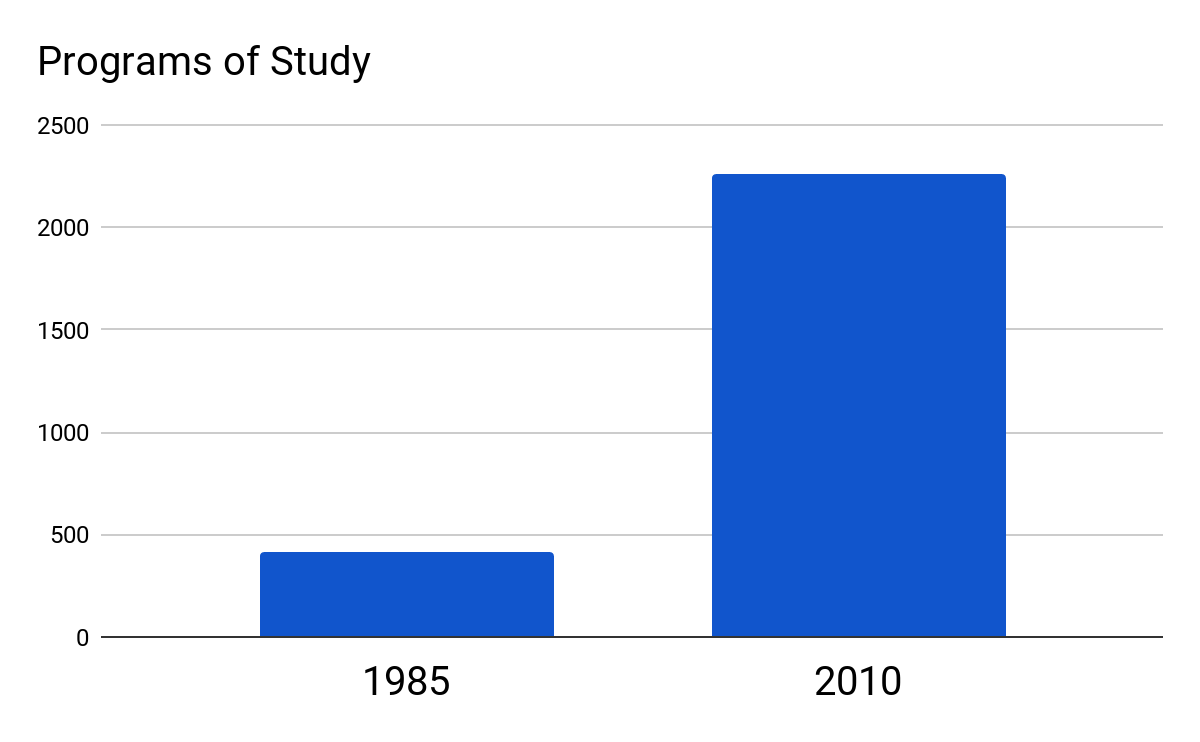 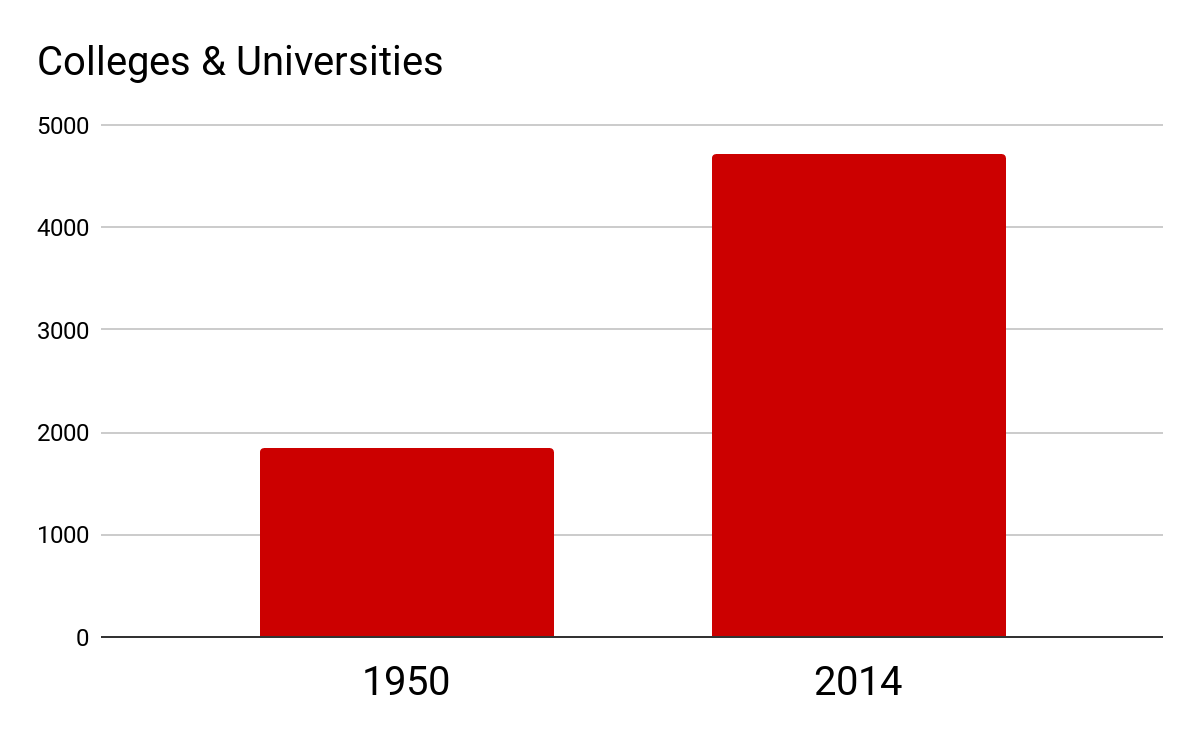 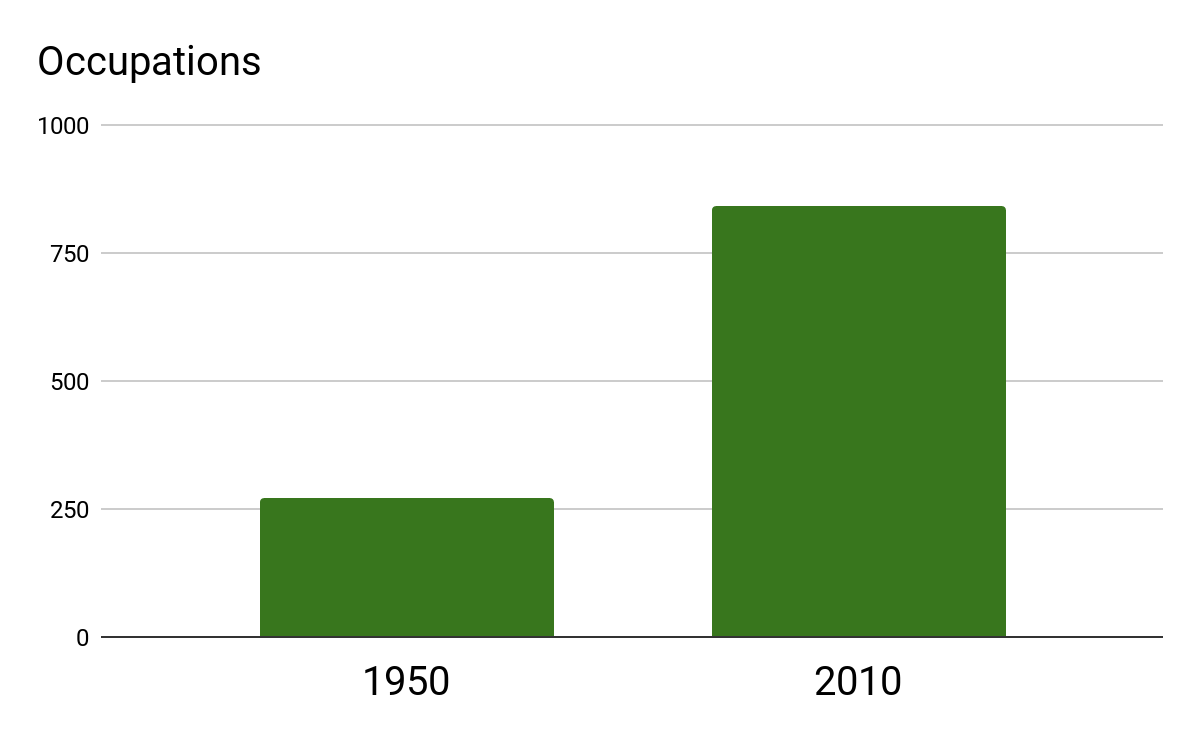 (source Georgetown University)
[Speaker Notes: Kari/Panel - 7 minutes]
How are we preparing students at Arroyo Seco?
Moving our kids from Exposure
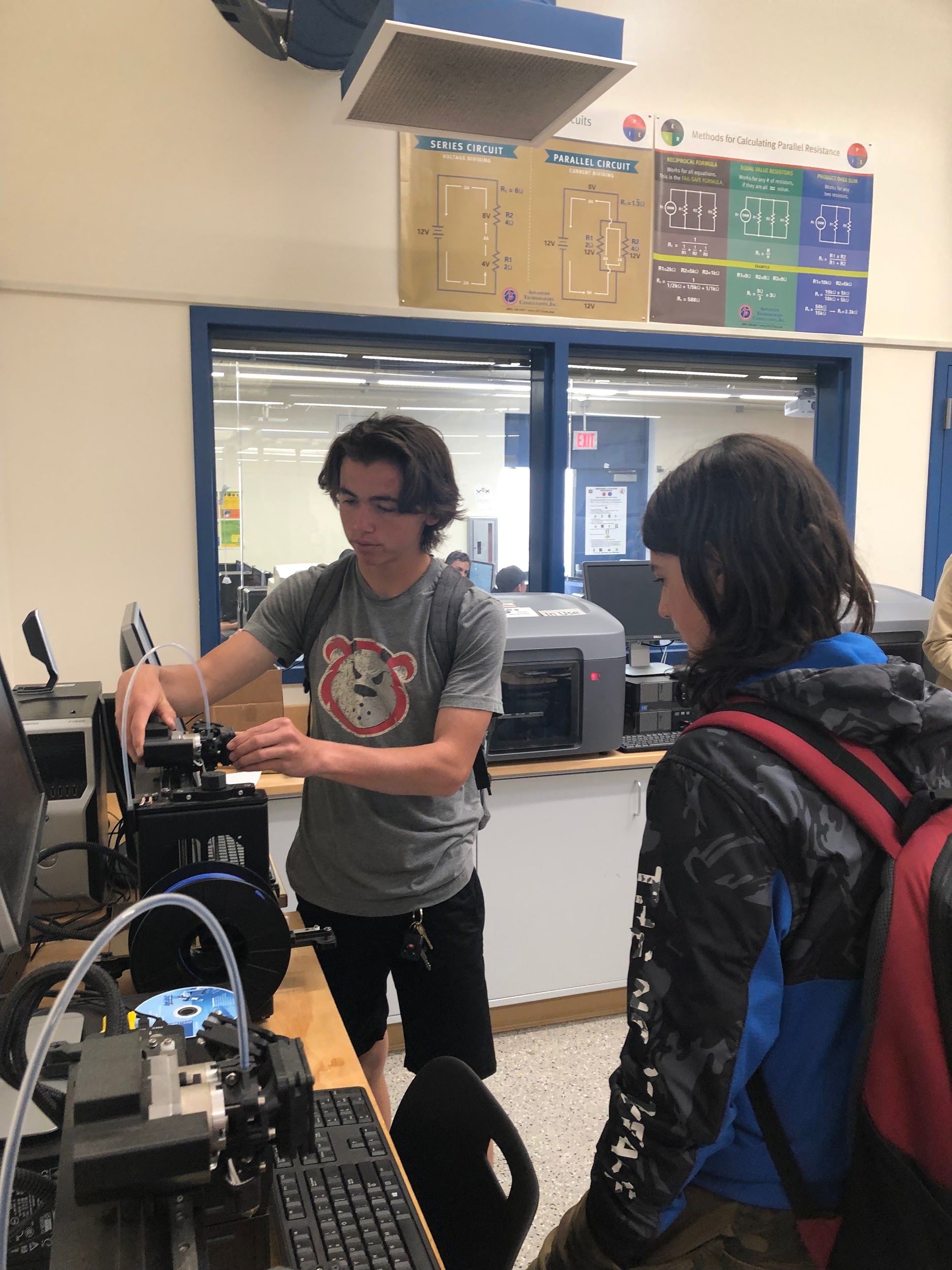 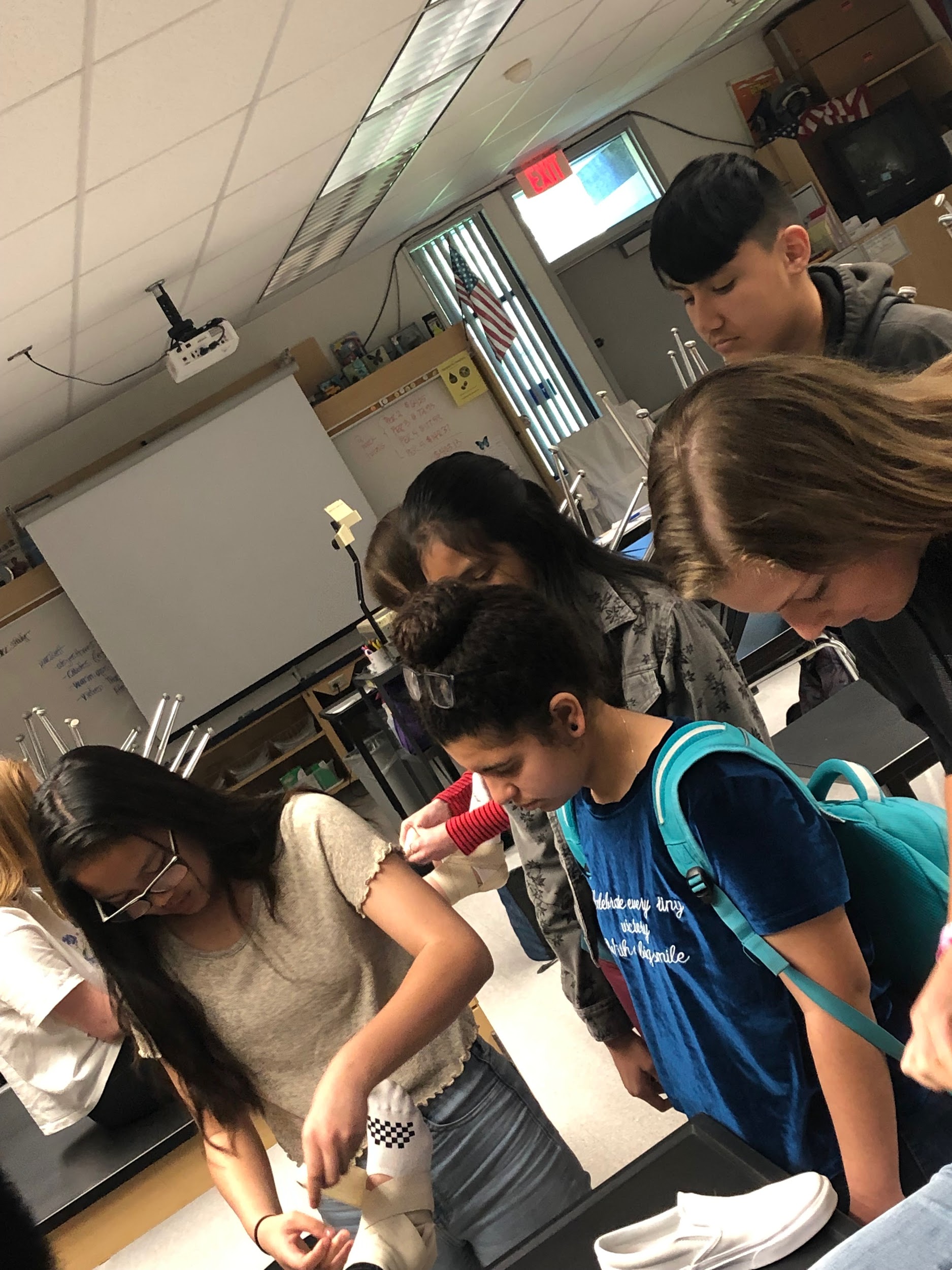 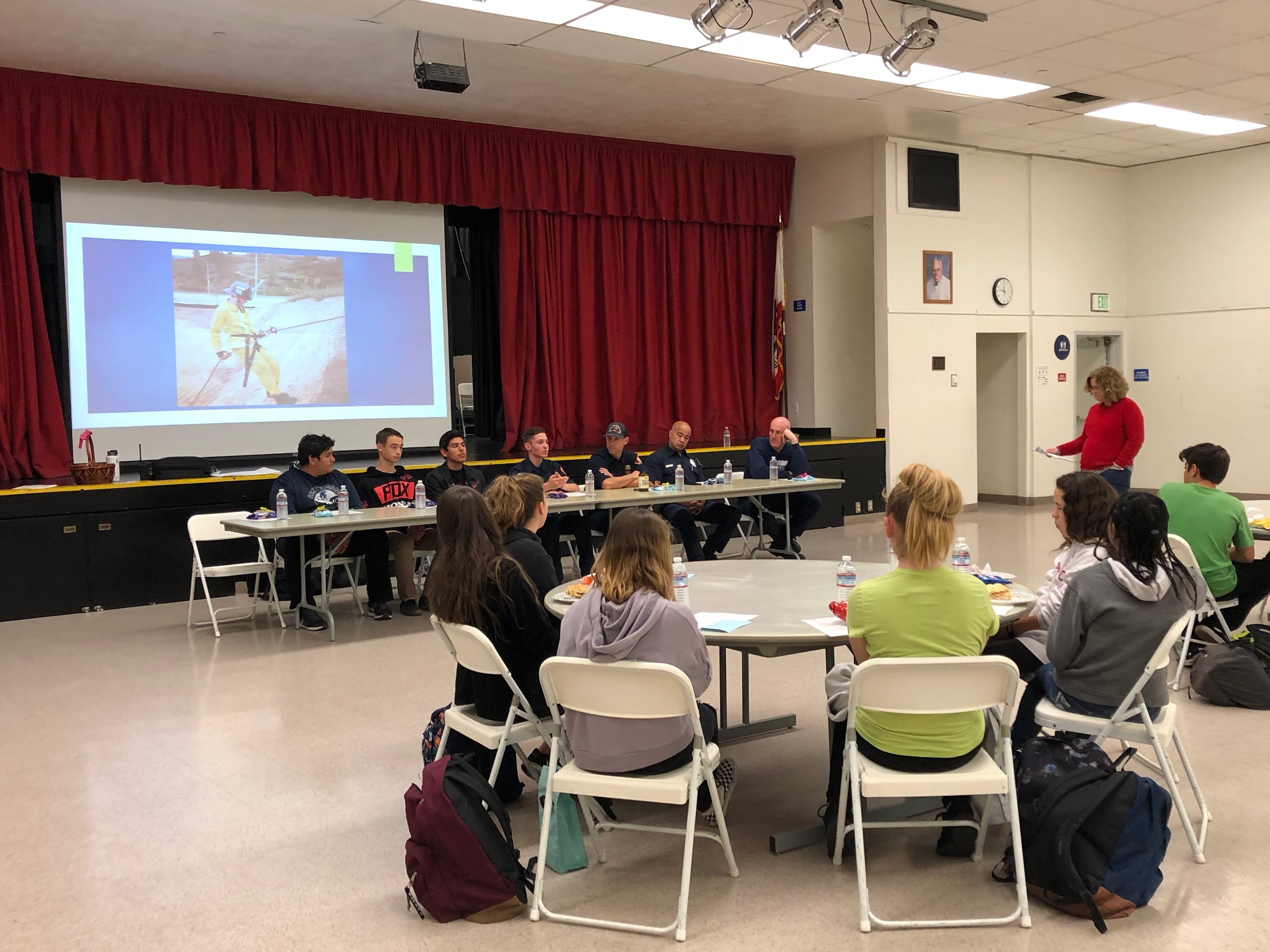 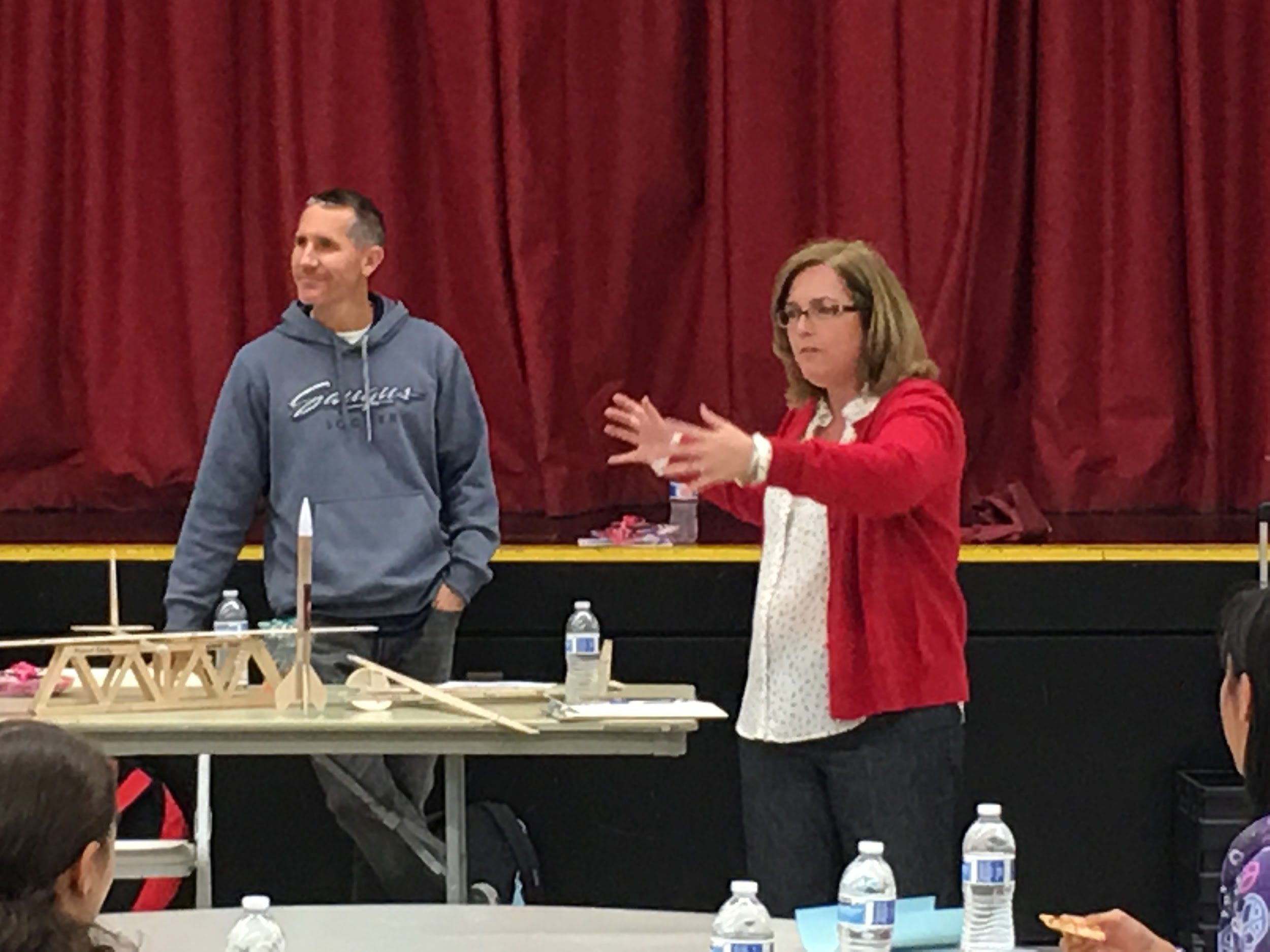 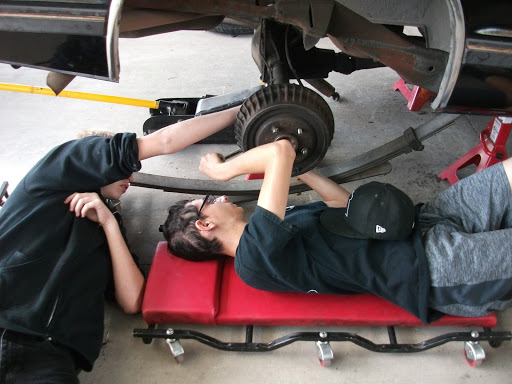 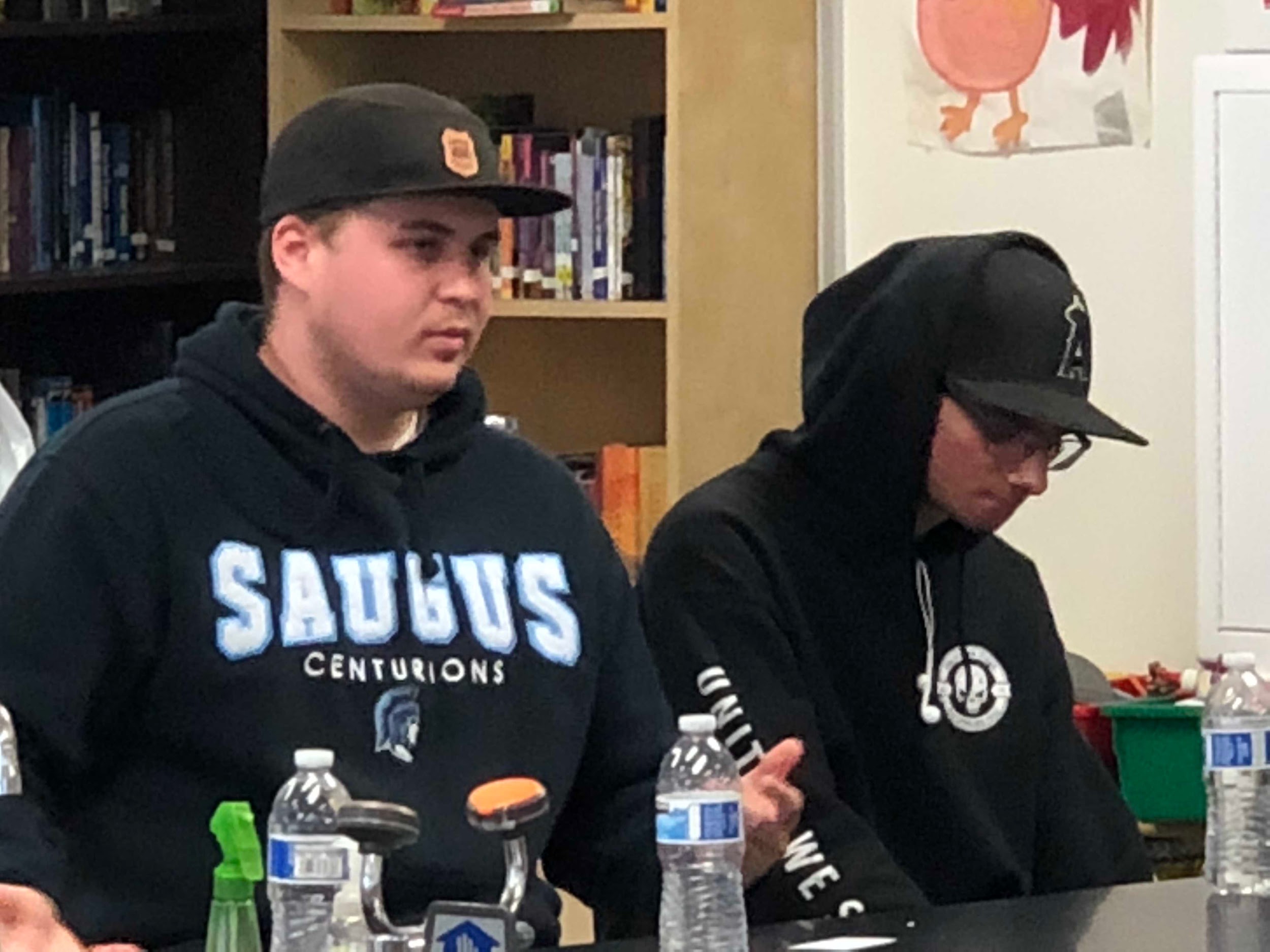 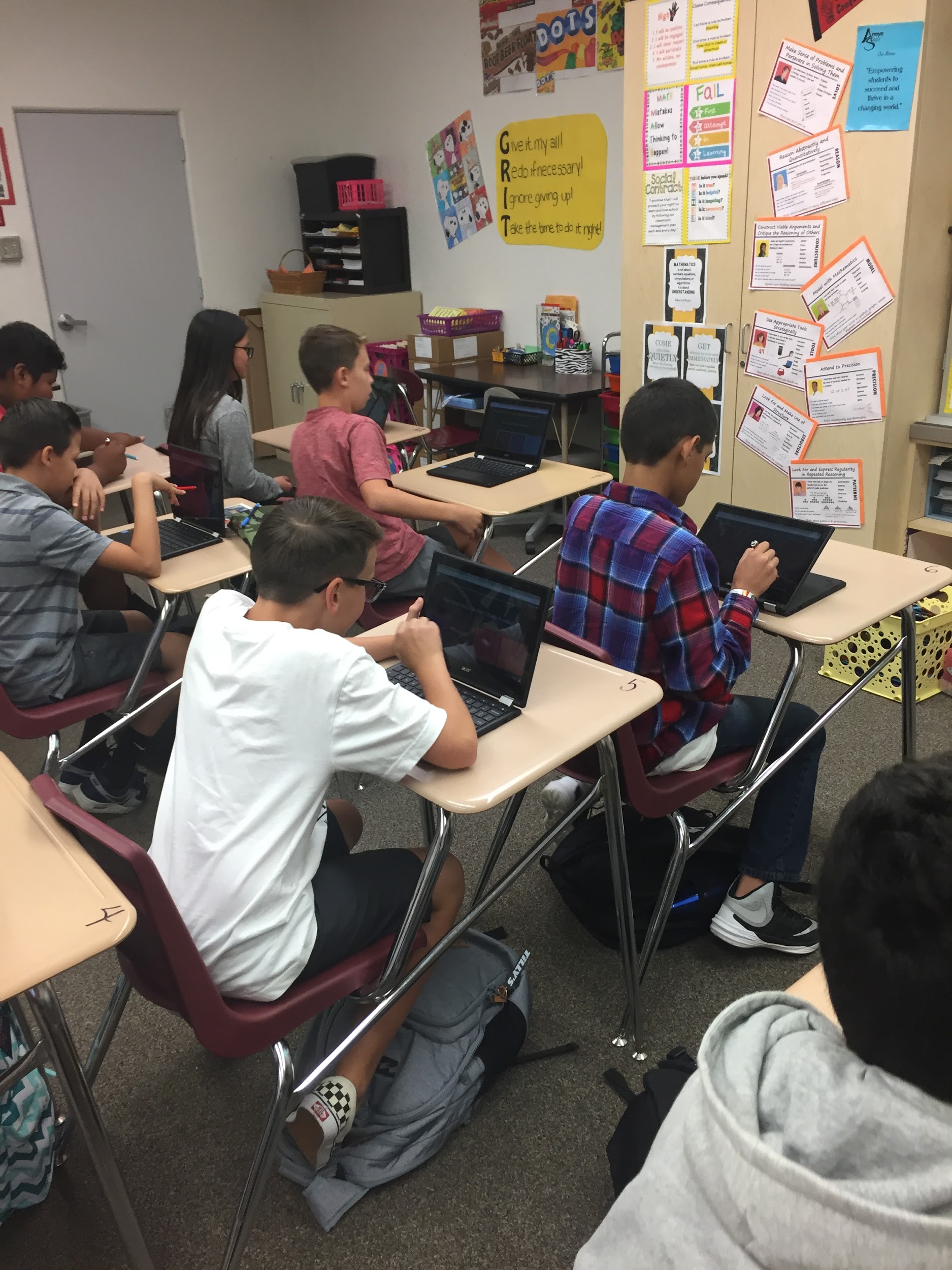 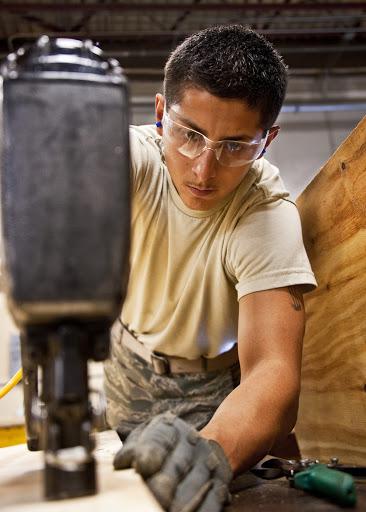 To Engagement
[Speaker Notes: Jesse - 5 minutes
What else can we add?]
What opportunities are available at Saugus?
College and Career Pathways
Administration of Justice & Forensic Science
Animal Science
Automotive Technology
Business: Sales & Marketing
Computer Science
Construction Technology
Cyber Security
Dental Assisting
Education
Design, Visual and Media Arts
Engineering & Adv MFGT
Film & Video Production
Fire Science/Emergency Medical Response
Hospitality
Pharmacy Tech
Sports Medicine
[Speaker Notes: Kari - 3 minutes
Insert Pathway options]
How can you help prepare your students for College and Career?
Tips for 7th Grade Parents
Naviance
Encourage attendance at Pathway Panels
Parent University
Activites, Internships, Volunteering to build skills necessary for success
Mr. Marshall : jwmarshall@hartdistrict.org
Tips for 8th Grade Parents
Naviance
Career Pathway Courses
Career Pathway Summer Exploratories
Parent University
Activites, Internships, Volunteering to build skills necessary for success
Mrs. Dahlquist : kdahlquist@hartdistrict.org
[Speaker Notes: Jesse - 3 minutes]
Please join us for 
Q & A at our College and Career Table outside!!!!!!!
Speak to Mrs. Dahlquist, Mr. Marshall and Mrs. Bakoo about specific pathways offered through Saugus 
Pick up handouts for Career Pathways, Parent University and Summer Exploratories.
Get information on volunteers needed for 8th Grade Showcase.
[Speaker Notes: Fayanne - 1 minute]